CMPE 280Web UI Design and DevelopmentFebruary 25 Class Meeting
Department of Computer EngineeringSan Jose State UniversitySpring 2020Instructor: Ron Mak
www.cs.sjsu.edu/~mak
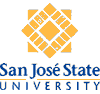 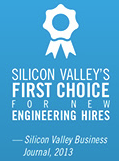 1
jQuery
A lightweight but powerful JavaScript library.
Greatly simplifies JavaScript programming, especially animation and AJAX.

Adds new capabilities to DOM elements.
Adds new user interface widgets.
Cross-platform: Works with different browsers.

Highly extensible.
Free and open source.
2
jQuery Downloads
Visit jquery.com to download.

The compressed versions will enable your web pages that use jQuery to download faster.

Create a symbolic link jquery.js to the version you downloaded.
3
Using the jQuery Library
To use the jQuery library in your web page:



You can also download from a Content Delivery Network (CDN) such as Google hosted libraries:
<script type="text/javascript”
    src ="jquery.js">
</script>
<script type="text/javascript"
    src="https://ajax.googleapis.com/ajax/libs/jquery/3.4.1/jquery.min.js">
</script>
4
jQuery API
For the complete jQuery API, see http://api.jquery.com
5
Simple AJAX with jQuery
<!DOCTYPE html>
<html lang="en">
<head>
    <meta charset="UTF-8">
    <title>Simple AJAX with jQuery</title>
    <script type = "text/javascript"
            src  = "js/jquery.js">
    </script>
    <script type = "text/javascript"
            src  = "js/jq-ajax.js">
    </script>
</head>
<body>
    <h1>Simple AJAX with jQuery</h1>
    <div id = "output"></div>
</body>
</html>
jq-ajax.html
js/jq-ajax.js
$(document).ready(init);

function init()
{
    $("#output").load("lorem.txt");
}
Demo
6
jQuery Objects
Create a jQuery object from a DOM element.

Use the $() function.
Example:creates a jQuery object from the div with id output:


Simpler than:
$("#output")
<div id="output"></div>
document.getElementById("output")
7
jQuery Objects, cont’d
A jQuery object adds new functionality to its DOM element.
Example:Perform an AJAX document load and replace the contents of the div with the document contents.

Example:Equivalent to:
$("#output").load("lorem.txt");
$("#output").html("<h2><em>Hello, world!</em></h2>");
document.getElementById("output")
    .innerHTML("<h2><em>Hello, world!</em></h2>");
8
jQuery Initialization
Instead of:

Call init() after the entire page is displayed.

Use the jQuery statement:

Call init() after the entire page is loaded but before the page displays.

A shortcut:
<body onload="init()">
$(document).ready(init);
$(init);
9
Selecting Elements
jQuery uses CSS-style selectors.

Example:Refer to all h1 headings.

Example:Refer to the object with id output.

Example:Refer to the objects with class indented. 

Example:Refer to images that are in list items.
$("h1")
$("#output")
$(".indented")
$("li img");
10
Setting Style
Use jQuery’s css() method to set the style of an object or a set of objects.

Example:Set the background of all h1 headings to yellow.

Example:Set the background of the paragraph with id warning to yellow and its text to red.
Two parameters
$("h1").css("backgroundColor", "yellow");
One parameter:JavaScript Object Notation (JSON)
$("#warning").css( {"backgroundColor":"yellow",
                    "color":"red"} );
11
Example: Hover Event
<body>
    <h1>Hover Demo</h1>
    <ul>
        <li>Computer Science</li>
        <li>Mathematics</li>
        <li>Physics</li>
        <li>Chemistry</li>
    </ul>
</body>
$(init);

function init()
{
    $("li").hover(highlight, plain);
}

function highlight()
{
    $(this).css( 
        {"background": "black",
         "color":      "white"} 
    );
}

function plain()
{
    $(this).css( 
        {"background": "white",
         "color":      "black"} 
    );
}
hover.html
js/hover.js
Note: 
$this refers to
a DOM element.
$(this) refers to
the corresponding
jQuery object.
Demo
12
jQuery Events
Mouse
click
dblclick
mousedown
mouseup
mouseover
mouseout
mousemove
hover

Document/window
load
unload
ready
resize
scroll

Keyboard
keypress
keydown
keyup
13
jQuery Events, cont’d
Form
submit
reset
change
focus
blur
14
Changing Classes Dynamically
css/class.css
addClass()
removeClass()
toggleClass()
.highlighted {
    background: lightgray;
    color:      blue;
}
js/class.js
$(init);

function init()
{
    $("li").click(toggleHighlight);
}

function toggleHighlight()
{
    $(this).toggleClass("highlighted");
}
Demo
15
jQuery/AJAX Templates
jQuery and AJAX make it easy to create a template for a content management system.

Dynamically construct the parts of the CMS at run time from data files on the web server.
Demo
16
jQuery/AJAX Template Example
courses.html
<body>
    <div id="all">
        <div id="header"></div>
        
        <div id="menu">
            <h2>Courses</h2>
            <div id="names"></div>      
        </div>
        
        <div class="course"></div> 
        <div id="footer"></div>
    </div>
</body>
Start with only one course div in the template.
17
jQuery/AJAX Template Example, cont’d
js/courses.js
$(init);

function init()
{
    $("#header").load("parts/header.html");
    
    ...

    $("#footer").load("parts/footer.html");
}
18
jQuery/AJAX Template Example, cont’d
function init()
{
    ...
    var files = new Array("CMPE180A.html", "CMPE226.html",
                          "CMPE280.html", "CMPE295A.html");
    
    // First menu item and first course description.
    var nameItems = "<ul>\n" + courseName(files[0]);
    var course = $(".course");
    course.load("courses/" + files[0]);
    
    // Subsequent menu items and course descriptions.
    for (var i = 1; i < files.length; i++) {
        // Clone last course, load, and insert after.
        course = course.clone().insertAfter(course);
        course.load("courses/" + files[i]);
        
        // Append menu item.
        nameItems += courseName(files[i]);
    }
    
    // Load the menu.
    nameItems += "</ul>\n";
    $("#names").html(nameItems);
    ...
}
js/courses.js
AJAX
“function chaining”
AJAX
function courseName(name)
{
    return "    <li><a href=''>" 
         + name.split(".")[0] 
         + "</a></li>";
}
19
Automatic Looping with each()
Most jQuery methods automatically loop over each element in a selection.

Example:Make every image disappear.

Use the each() function to provide your own callback function to apply to each element in a selection.
Example: Call function myFunction() on each image.
$("img").hide();
$("img").each(myFunction);
20
Automatic Looping with each(), cont’d
<body>
    <div class="text">
        <h1>Automatic Pull Quotes</h1>
        
        <h2>Vestibulum semper</h2>
        <p>
            Vestibulum semper tincidunt sem. Vestibulum ante 
            ipsum primis in faucibus orci luctus et ultrices 
            posuere cubilia Curae; Donec pulvinar, justo non 
            fringilla dapibus, sapien tortor cursus erat, at 
            posuere magna nisi tincidunt sapien. Sed nisl. 
            Fusce venenatis, libero porta porta fringilla, 
            sapien odio tincidunt sem, id aliquam tellus sapien 
            sit amet quam. <span class="pq">Vivamus justo mi, 
            aliquam vitae, eleifend et, lobortis quis, eros.</span> 
            Ut felis arcu, mollis ut, interdum molestie, vehicula 
            a, sapien. Sed nisi nunc, bibendum vel, ...
        </p>

        ...
    </div>
</body>
pullquote.html
21
Automatic Looping with each(), cont’d
.text {
    font-family: sans-serif;
    width: 600px;
    margin-top:2em;
    margin-left: auto;
    margin-right: auto;
    min-height: 600px;
}

.pullquote {
    float: right;
    clear: right;
    width: 200px;
    padding: 10px;
    font-size: 20px;
    background-color: #DDD;
    border-radius: 10px;
    margin: 20px 0 10px 10px;
    font-style: italic;
}
22
css/pullquote.css
Automatic Looping with each(), cont’d
$(init);

function init()
{
    $('span.pq').each(pullQuotes);
}

function pullQuotes()
{
    var quote = $(this).clone();
    quote.removeClass('pq');
    quote.addClass('pullquote');
    $(this).before(quote);
}
js/pullquote.js
What is the result?
Demo
23
jQuery Object Effects
24
jQuery Object Effects, cont’d
<body>
    <h1>Object Effects</h1>
    
    <div id="buttons">
        <h2 id="show">Show</h2>
        <h2 id="hide">Hide</h2>
        <h2 id="toggle">Toggle</h2>
        <h2 id="slideDown">Slide Down</h2>
        <h2 id="slideUp">Slide Up</h2>
        <h2 id="fadeIn">Fade In</h2>
        <h2 id="fadeOut">Fade Out</h2>
        <h2 id="wrap">Wrap</h2>
        <h2 id="unwrap">Unwrap</h2>
    </div>

    <p id="content">
        <img src="images/Bristol.png" width="400" id="image"/>
    </p>
</body>
effects.html
25
jQuery Object Effects, cont’d
$(init);

var showing = false;
var wrapped = false;

function init()
{
    $("#content").hide();
    $("#show").click(showContent);
    $("#hide").click(hideContent);
    $("#toggle").click(toggleContent);
    $("#slideDown").click(slideDown);
    $("#slideUp").click(slideUp);
    $("#fadeIn").click(fadeIn);
    $("#fadeOut").click(fadeOut);
    $("#wrap").click(wrapImage);
    $("#unwrap").click(unwrapImage);
}
js/effects.js
26
jQuery Object Effects, cont’d
function showContent()
{
    $("#content").show();
    showing = true;
} 

function hideContent()
{
    $("#content").hide();
    showing = false;
} 

function toggleContent()
{
    $("#content").toggle();
    showing = !showing;
}
js/effects.js
27
jQuery Object Effects, cont’d
js/effects.js
function slideDown()
{
    $("#content").slideDown("medium");
    showing = true;
} 

function slideUp()
{
    $("#content").slideUp(500);
    showing = false;
}
28
jQuery Object Effects, cont’d
js/effects.js
function fadeIn()
{
    $("#content").fadeIn(1000, meow);
    showing = true;
} 

function fadeOut()
{
    $("#content").fadeOut("fast");
    showing = false;
}

function meow()
{
    alert("MEOW!");
}
29
jQuery Object Effects, cont’d
js/effects.js
function wrapImage()
{
    if (showing) {
        $("#image").wrap("<div class='wrapped'></div>");
        wrapped = true;
    }
}

function unwrapImage()
{
    if (showing && wrapped) {
        var image = $("#image").clone();
        $(".wrapped").remove();
        $("#content").append(image);
        wrapped = false;
    }
}
Demo
30
jQuery Object Animation
Use the css() method to change an object’s position.

Use chaining:


Or use a JSON object:
$("#content").css("left", "10px").css("top", "120px");
$("#content").css( {"left": "10px",
                    "top":  "120px"} );
31
jQuery Object Animation, cont’d
The jQuery animate() method changes any DOM characteristics (such as position) over time.

Example:Change the left and top attribute values to 500px and 300px, respectively, over a span of 2 seconds.
var end = {"left": "500px",
           "top":  "300px"};
...
$("#content").animate(end, 2000);
32
jQuery Object Animation, cont’d
The animation can occur in two modes.

swing: The animation starts slowly, speeds up, and then ends slowly (like a child on a swing). 
This is the default mode.

linear: The animation occurs at a constant speed.
$("#content").animate(end, 2000, "linear");
33
jQuery Object Animation, cont’d
<form action = "">
    <fieldset>
        <button type = "button" id = "home">
            Home
        </button>
        <button type = "button" id = "swing">
            Swing glide
        </button>
        <button type = "button" id = "linear">
            Linear glide
        </button>
        <button type = "button" id = "left">
            &lt;--
        </button>
        <button type = "button" id = "right">
            -->
        </button>
    </fieldset>
</form>

<p id="content">
    <img src="images/Bristol.png" width="200" id="image"/>
</p>
animate.html
34
jQuery Object Animation, cont’d
js/animate.js
$(init);

var start = {"left": "10px",
             "top":  "120px"};

var end   = {"left": "500px",
             "top":  "300px"};

function init()
{
    $("#home").click(home);
    $("#swing").click(swingGlide);
    $("#linear").click(linearGlide);
    $("#left").click(left);
    $("#right").click(right);
} 

function home()
{
    $("#content").css(start);
}
35
jQuery Object Animation, cont’d
js/animate.js
function swingGlide()
{
    home();
    $("#content").animate(end, 2000);
} 

function linearGlide()
{
    home();
    $("#content").animate(end, 2000, "linear");
} 

function left()
{
    $("#content").animate({"left": "-=10px"}, 100);
} 

function right()
{
    $("#content").animate({"left": "+=10px"}, 100);
}
Demo
36